SPOR användarmöte
Stockholm 13 november 2015

Camilla Brodén
Joel Damberg  
Linda Engblom
Agenda
Nyheter rapporter
Nya rapporter och nya namn
Sena strykningar
Urval på klinik
Organisationsstruktur 
Processen på hemmaplan
Kliniker i SPOR
Unikt ID vs namn
Nytt på gång…
Enheter i produktion
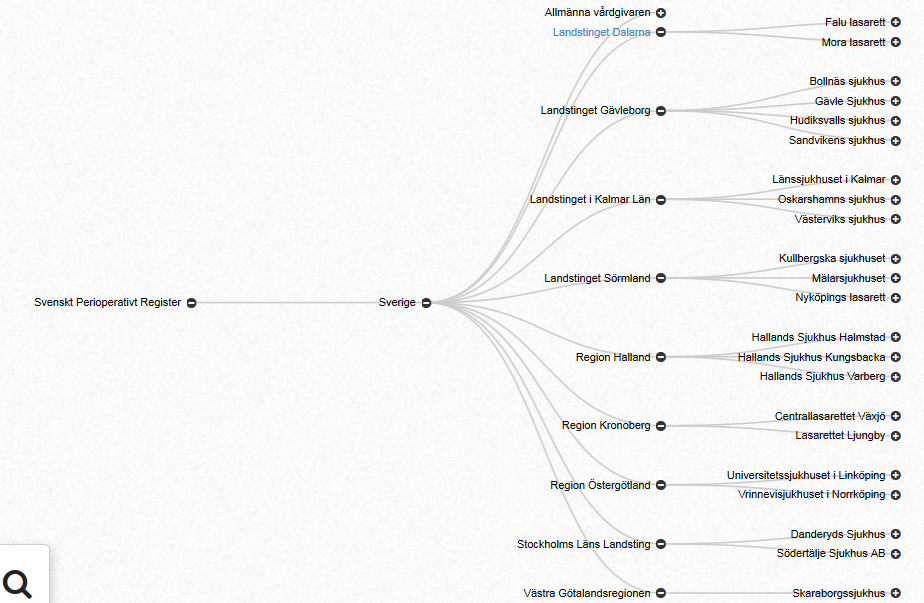 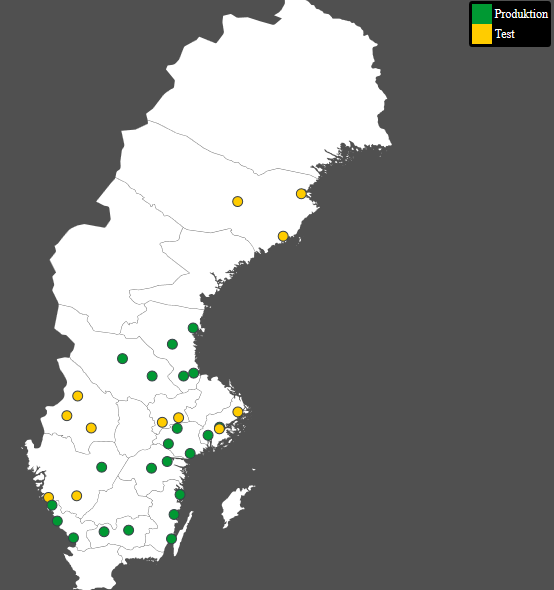 Inklutionsläget idag
Ifyllnadsgrad
Akutprioritering
Antibiotikaprofylax
Avvikelser och komplikationer
Funktionsbedömning ASA
Höftfraktur
Mortalitet 20 i topp
Mortalitet ASA och ålder
Mortalitet ingreppsspecifik
Ombokningar och strykningar
Postoperativ smärta
Postoperativt illamående
Processdata
Processdata vecka
Vanligaste operationerna
WHO checklista
Ålder och operationsfrekvens
Nya rapporter
Antibiotikaprofylax
Andel operationer där antibiotikaprofylax fyllts i


Andel operationer där antibiotikaprofylax ordinerats


Andel operationer där antibiotikaprofylax påbörjats
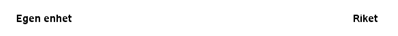 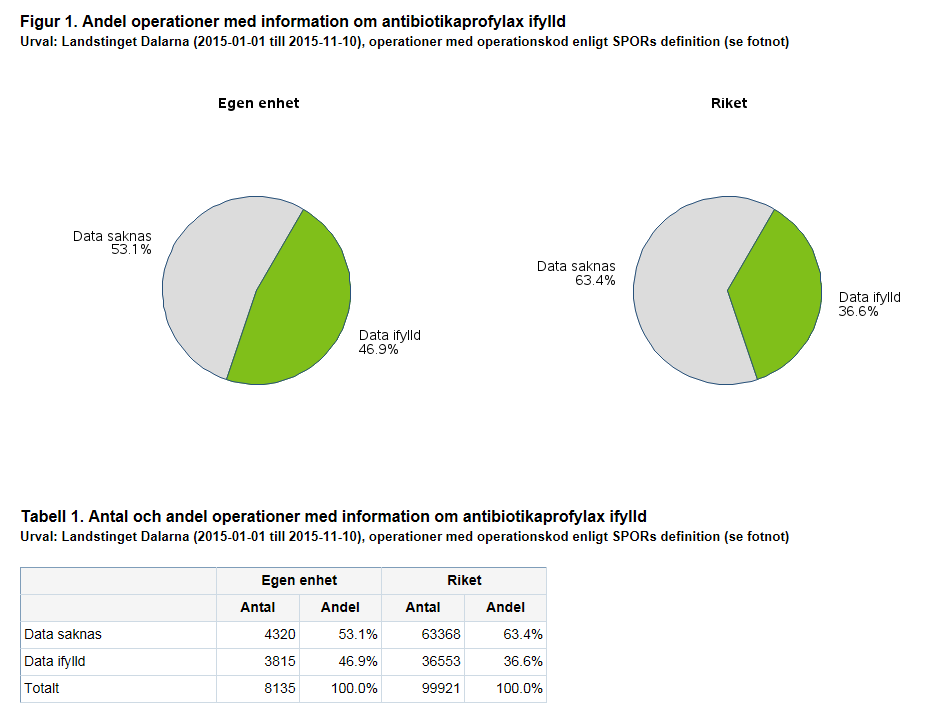 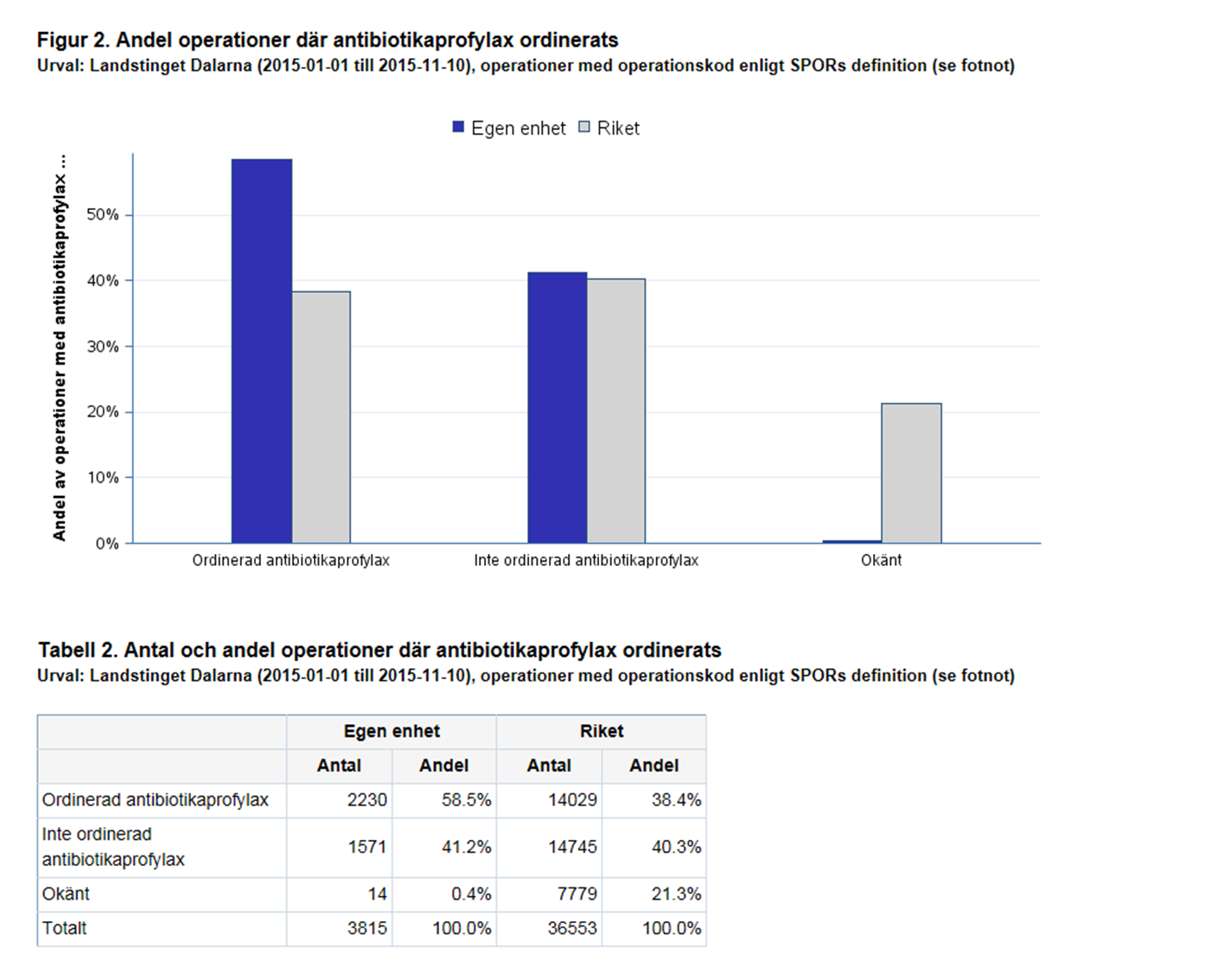 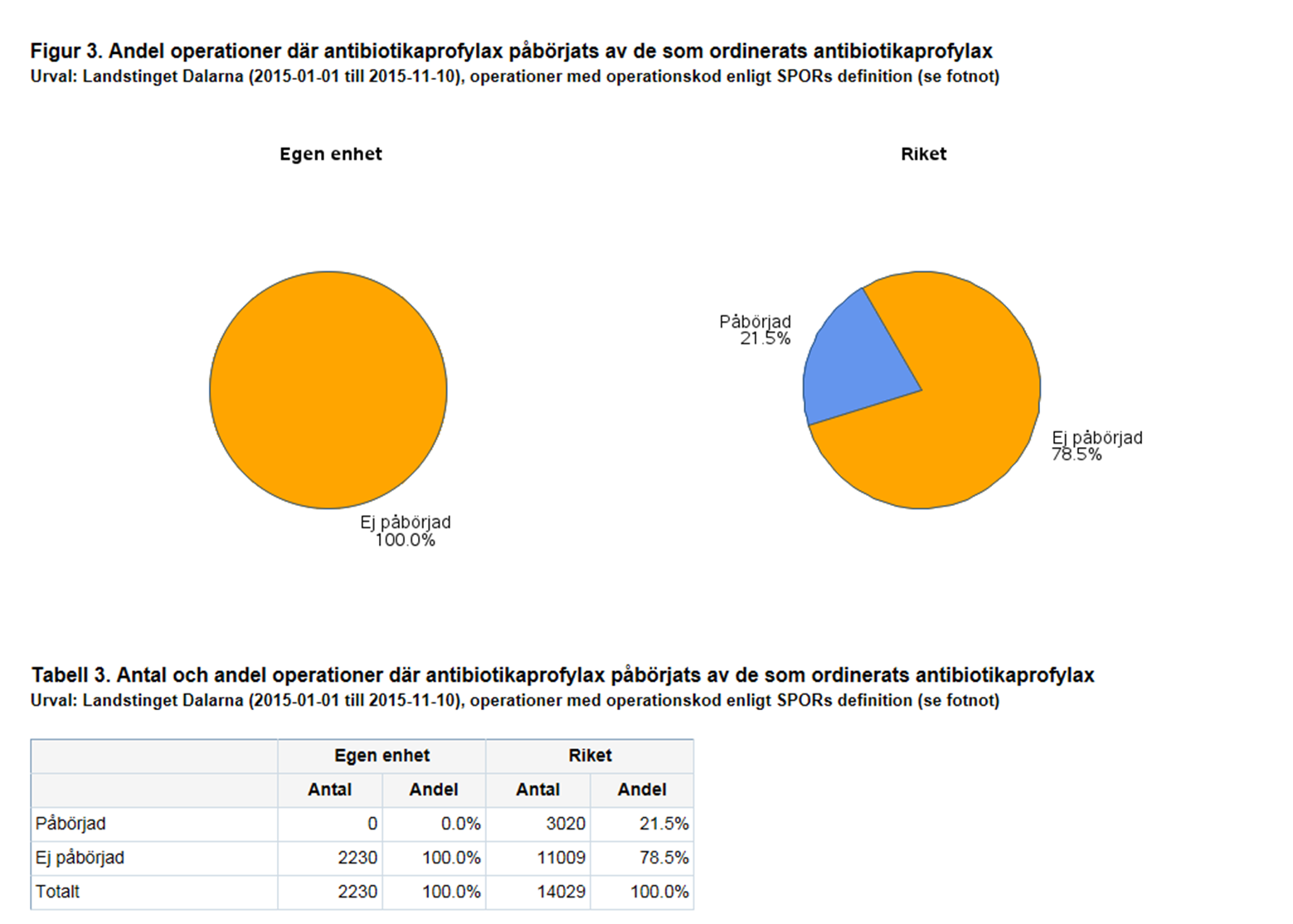 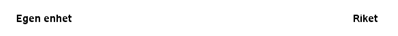 Funktionsbedömning ASA
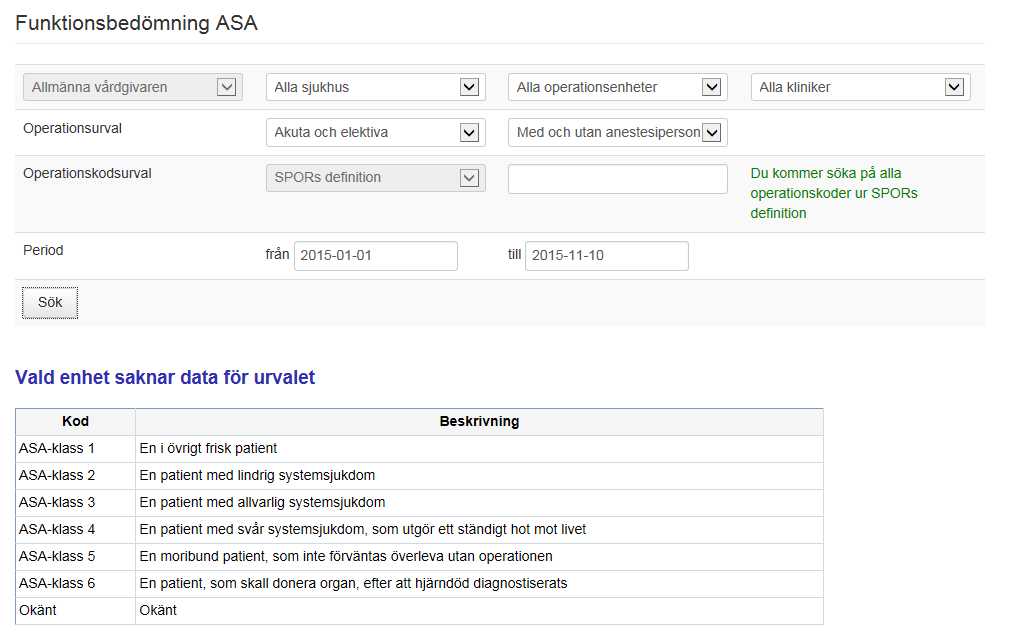 Beskrivning ASA-klasser


Andel operationer där funktionsbedömning ASA fyllts i 


Andel operationer med de olika ASA-klasserna
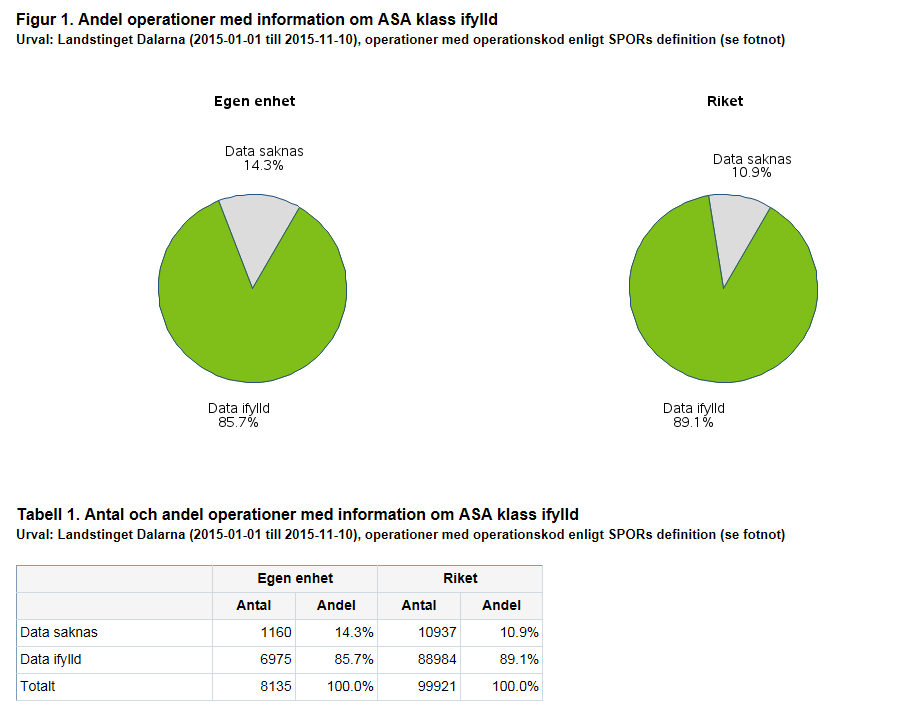 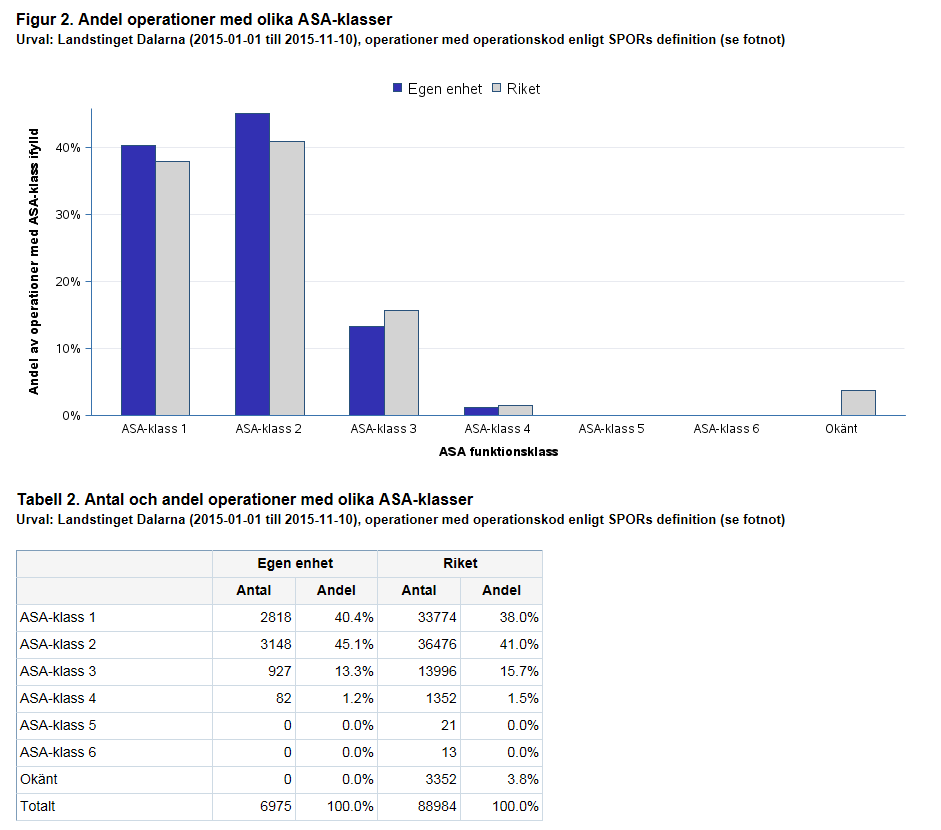 Mortalitet ASA och ålder
Mortalitet per ASA-klass




Mortalitet per åldersgrupp
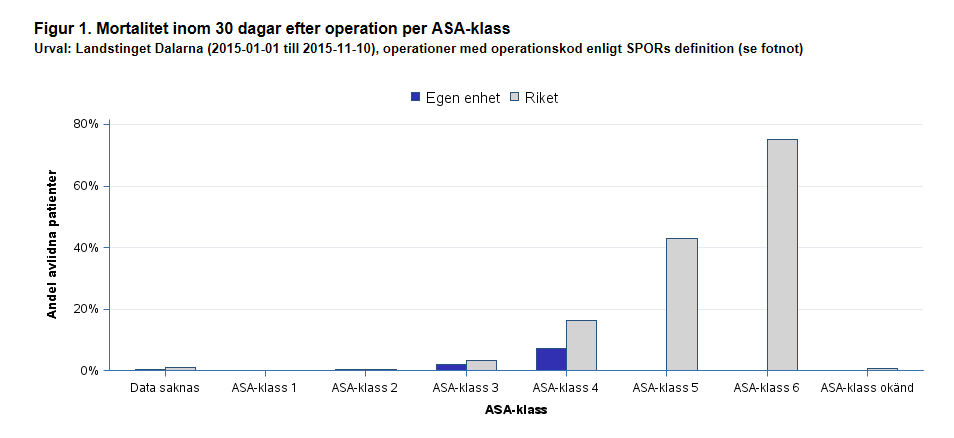 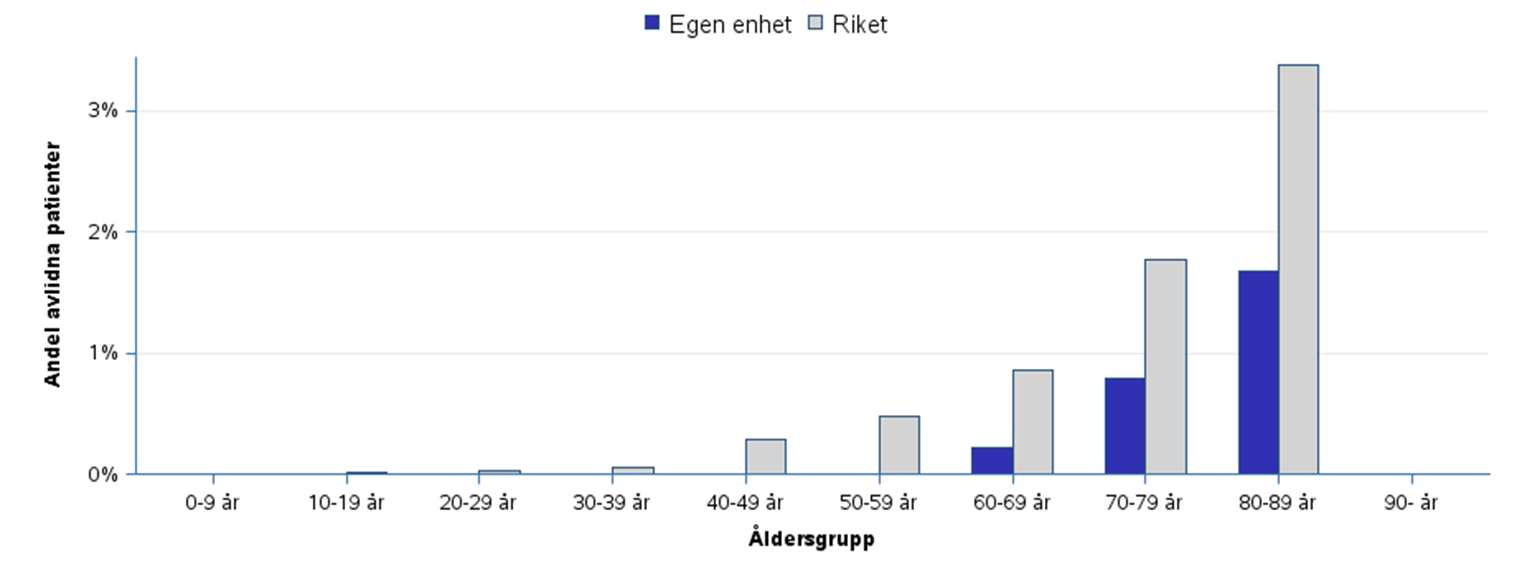 Vanligaste operationerna
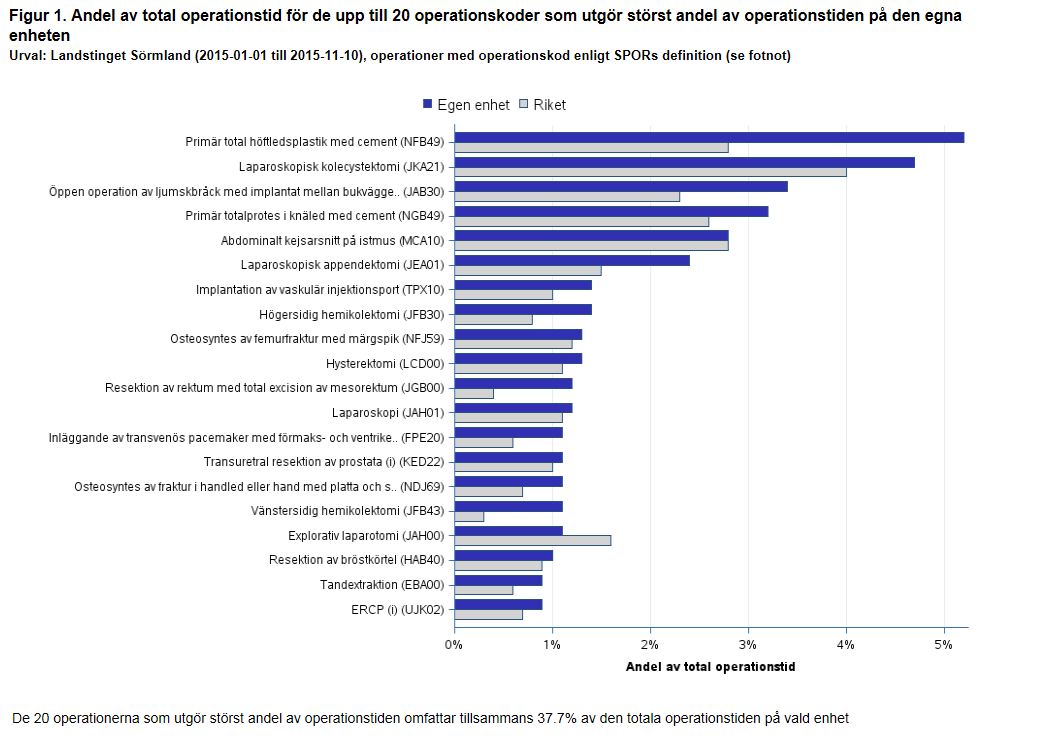 Andel av total operationstid




Andel av totala antalet operationer
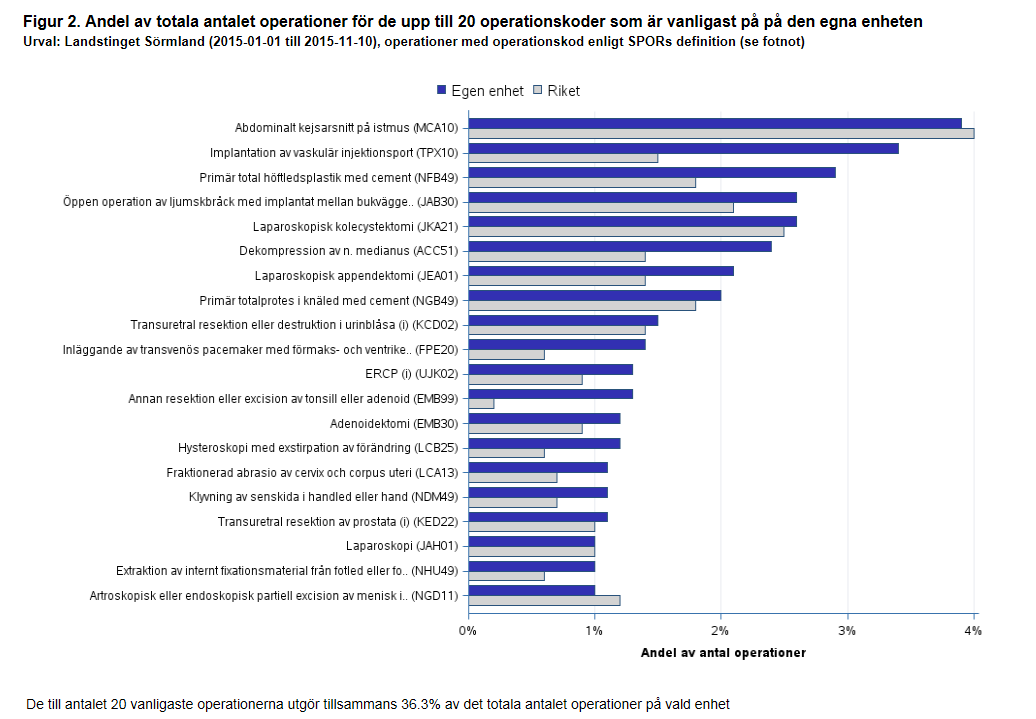 Ifyllnadsgrad
Akutprioritering
Antibiotikaprofylax
Avvikelser och komplikationer
Funktionsbedömning ASA
Höftfraktur
Mortalitet 20 i topp
Mortalitet ASA och ålder
Mortalitet ingreppsspecifik
Ombokningar och strykningar
Postoperativ smärta
Postoperativt illamående
Processdata
Processdata vecka
Vanligaste operationerna
WHO checklista
Ålder och operationsfrekvens
Nya namn
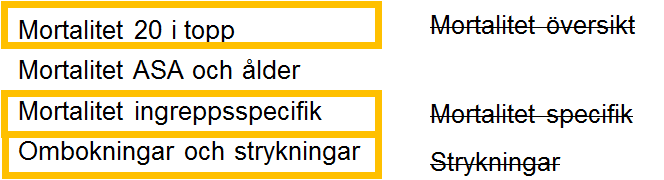 Sena strykningar data (oktober 2015)
Medel och median i rapporter
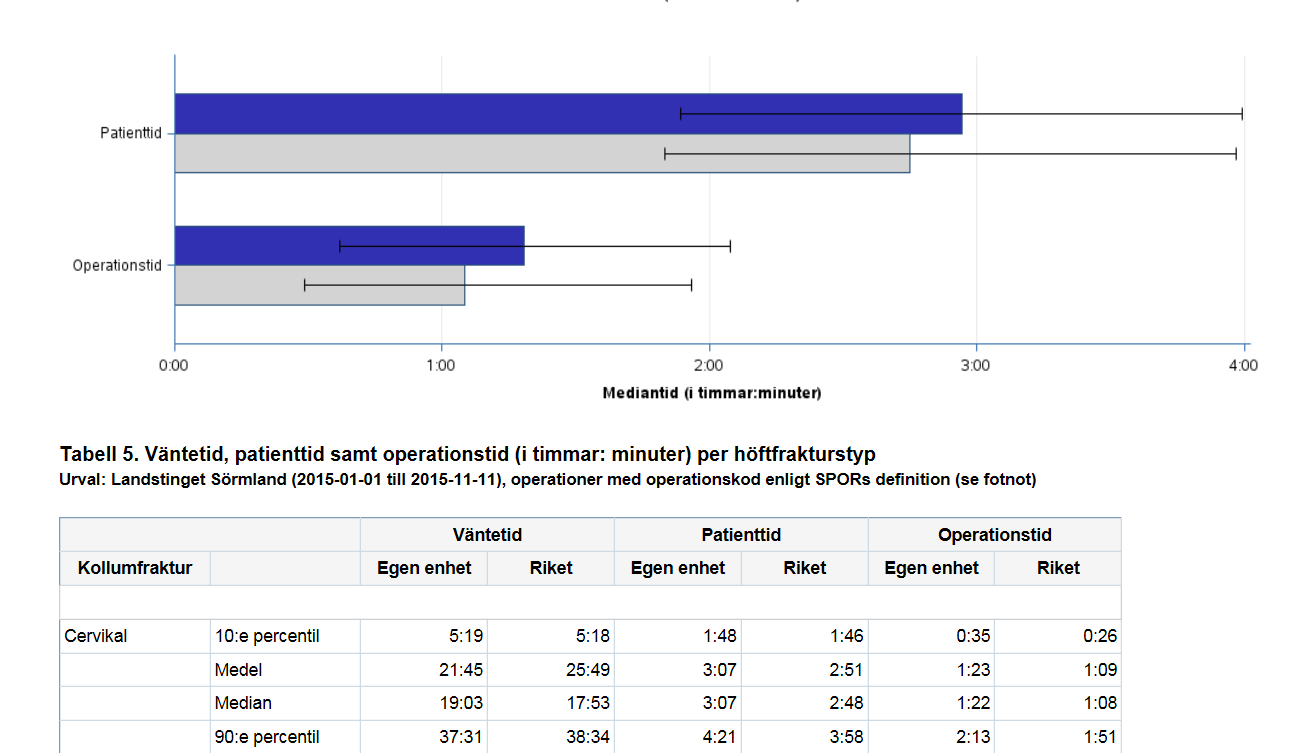 Urval i rapporter
Alla operationskoder eller SPORs definition
Processdata
Processdata vecka 
Ålder och operationsfrekvens
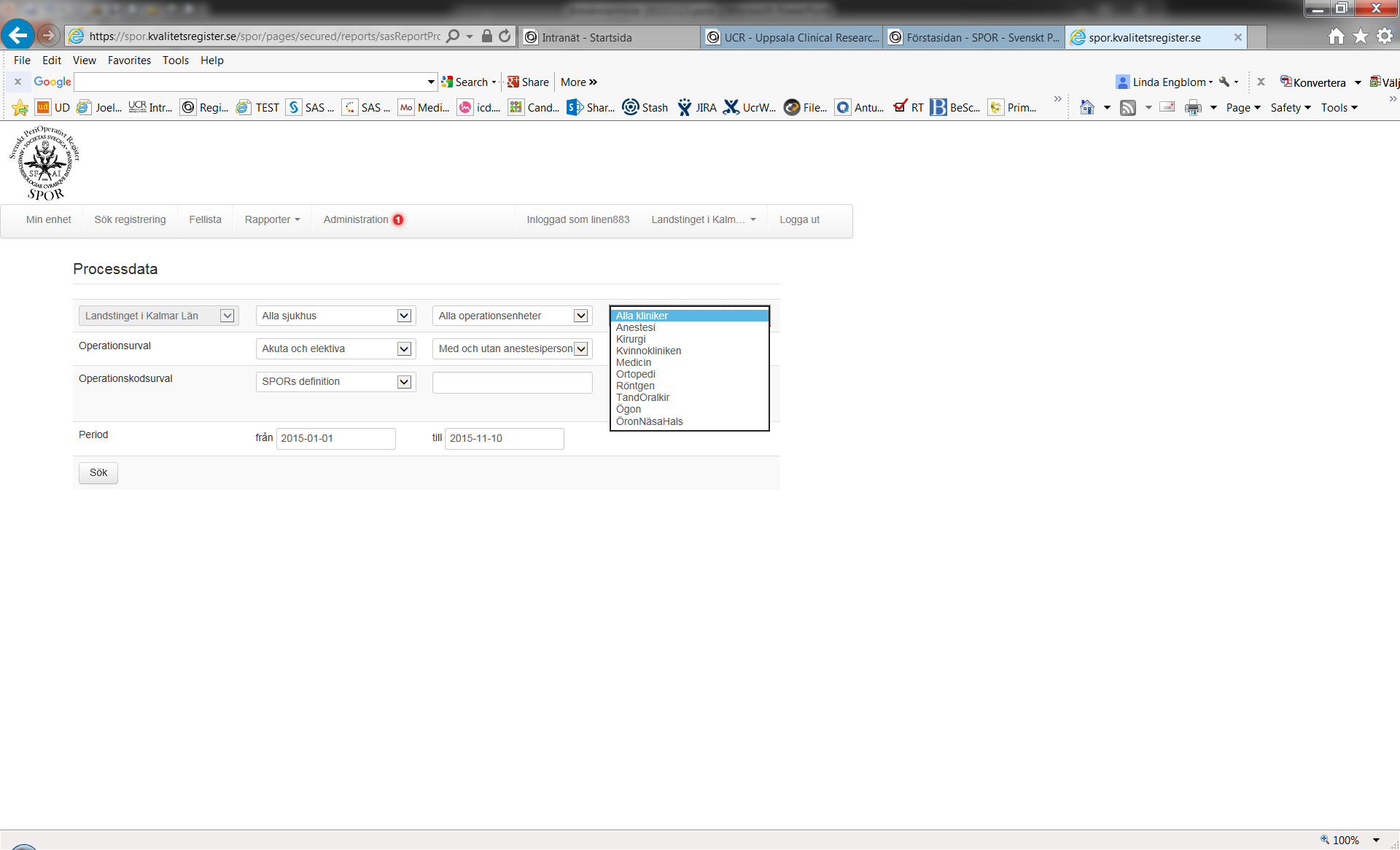 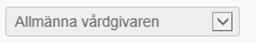 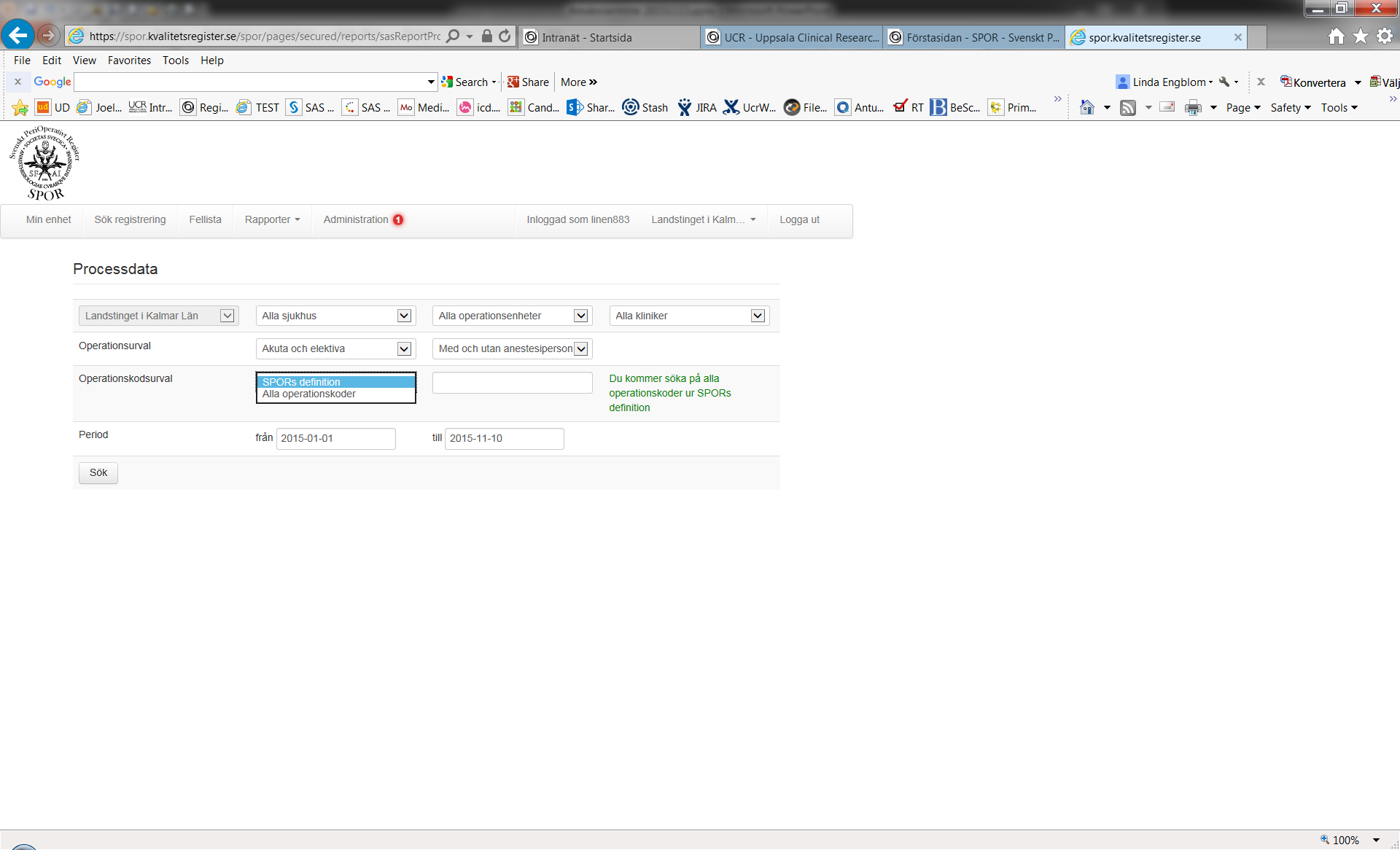 Urval på kliniker i rapporter
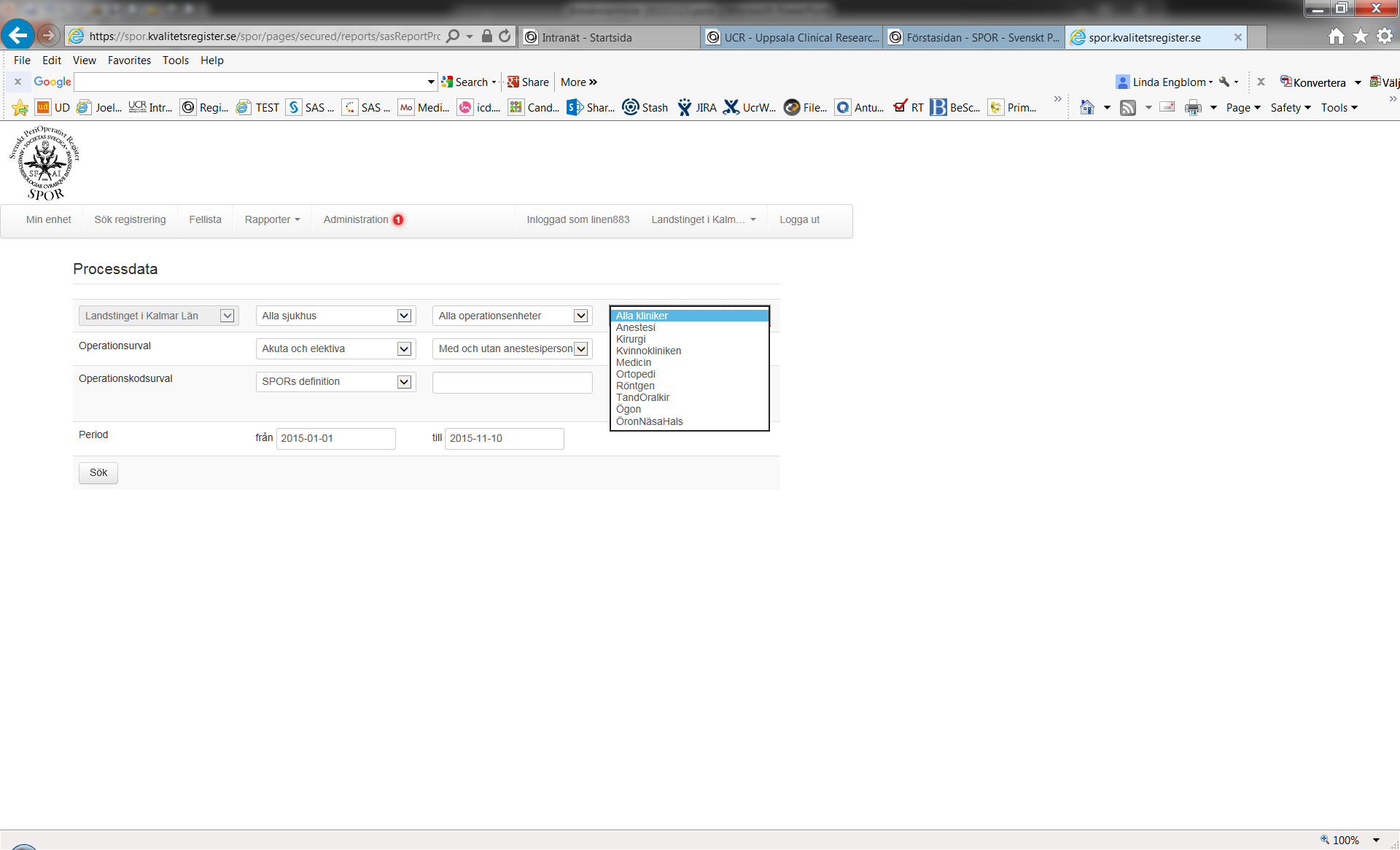 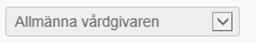 Alla rapporter sånär på ”Ombokningar och strykningar” och ”Ifyllnadsgrad”
Se data i rapporter per sjukhus och klinik
Se data i rapporter:
Per vårdgivare (alla sjukhus)
Per sjukhus
Per operationsenhet
Per klinik
Per operationsenhet och klinik
Organisationsstruktur
Landsting/ Region/Privat vårdgivare
Vårdgivare
Klinik
Verksamhets-område dit operatör och patient tillhör. 

Kan vara verksam på flera operations-enheter på flera sjukhus
Fysiskt avgränsad enhet
Sjukhus
Fysiskt avgränsad enhet (mottagning/
operationsavdelning)
Operationsenhet
Sal
Fysisk enhet (röntgen/operations-sal/mottagningsrum)
[Speaker Notes: Det här är saker som ni förhoppningsvis får ordning på under testfasen…]
Processen på hemmaplan
MÅL: PRODUKTION
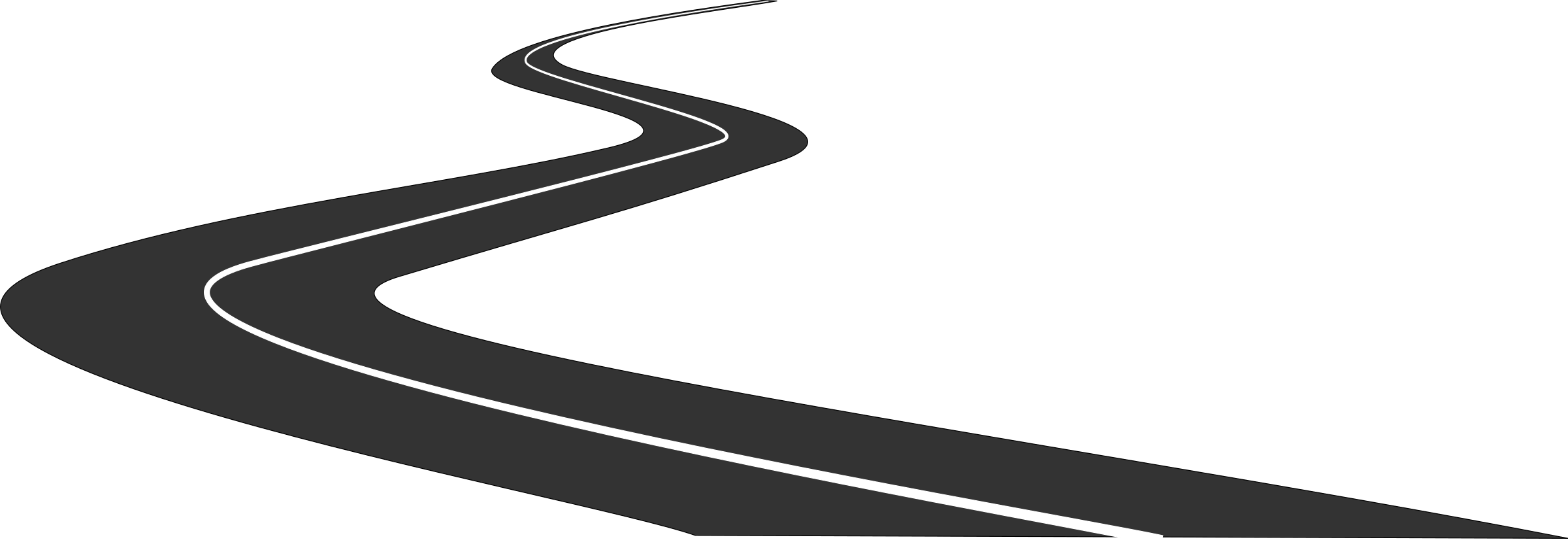 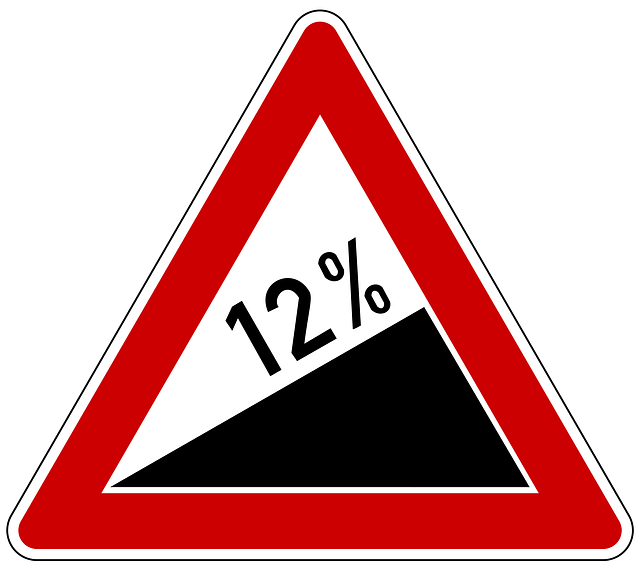 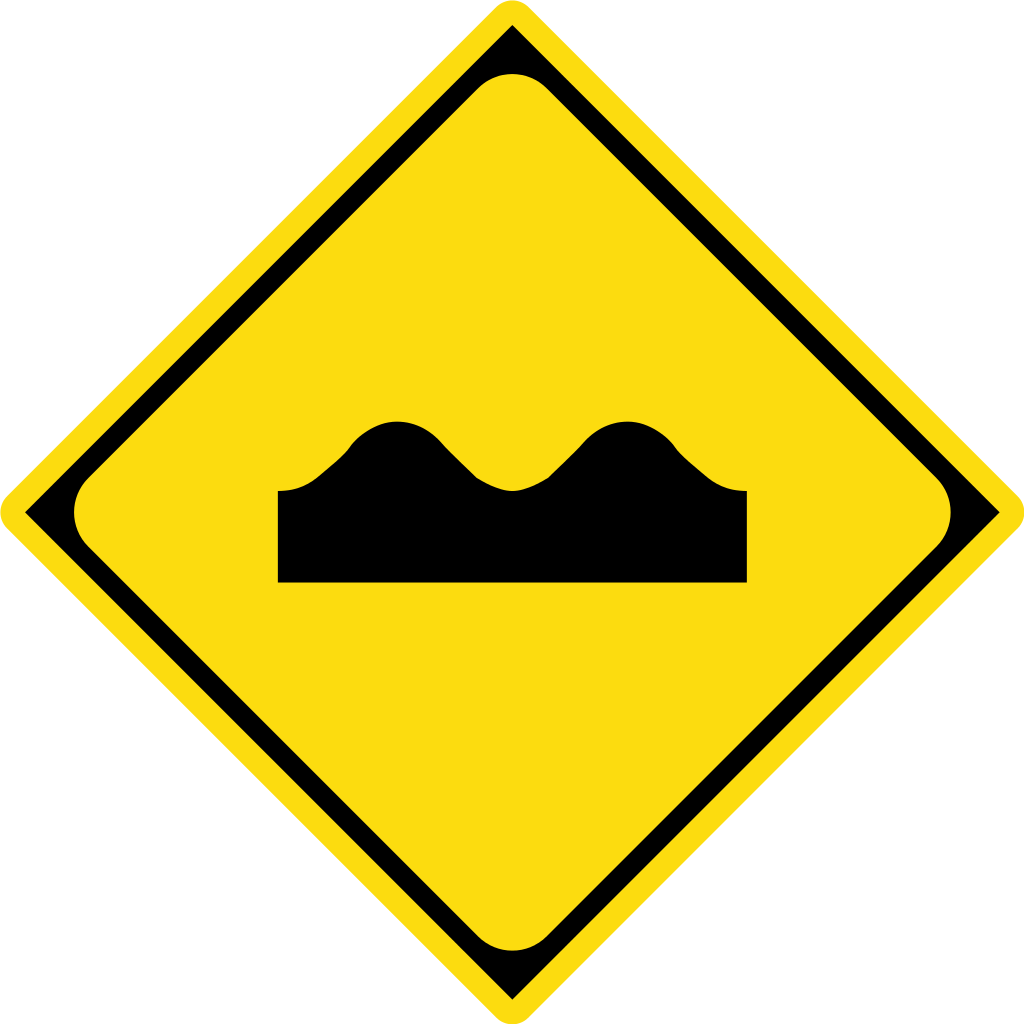 Bygg upporganisation
Kontrollera
data
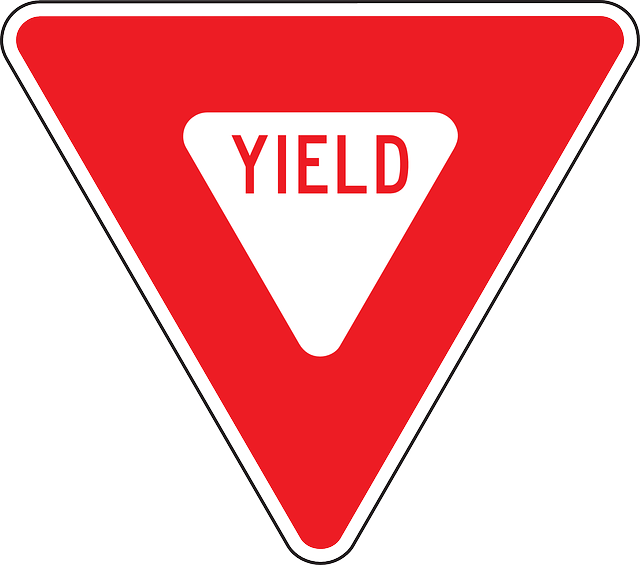 TEST
Skicka 
in data
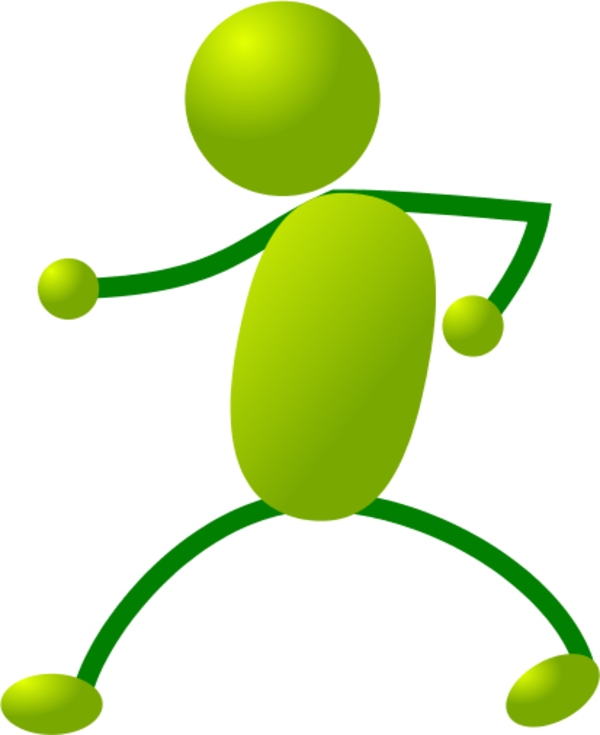 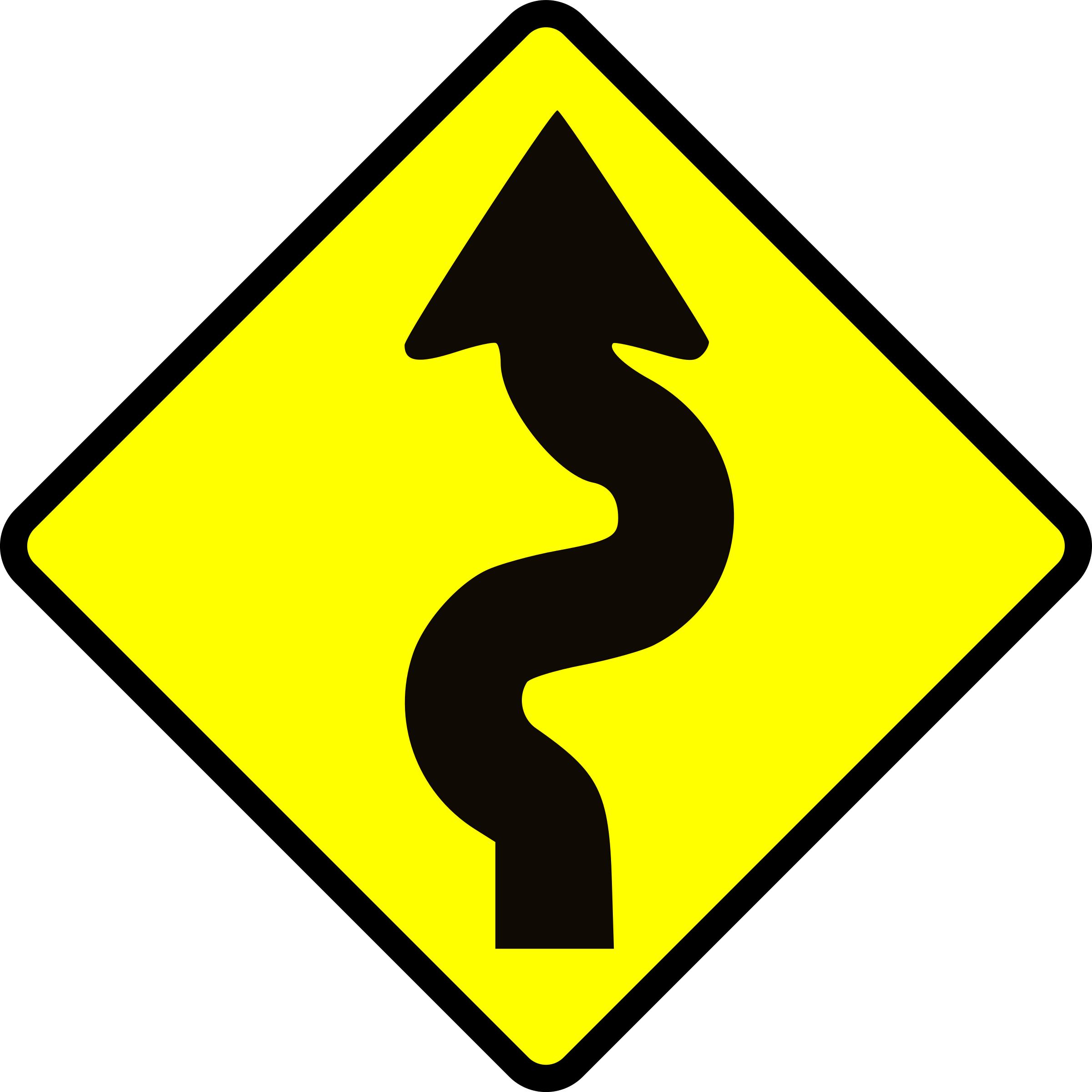 Anmälan
[Speaker Notes: Anslutning: fyll i och skicka anmälningsblankett hitta IT-avdelningen- era nya bästa vänner
Test: Börja skicka data, egen modul eller evrys. Säkerställa att rätt saker skickas på rätt plats. Undersök om webbservice fungerar. 
Arbeta upp fungerande organisation för att hantera fel som hamnar på fellistor. Vem skall göra vad?
Produktion:Kör rapporter för att hitta styrkor och svagheterRätta data när det blir fel]
Checklista innan produktion
Rätt organisationsstruktur
Skicka in alla planeringar vid strykning- inte bara senaste
Rätt variabel i operationsplaneringsprogrammet kopplad (mappad) till rätt variabel i SPOR
Rätt värden
Inte förvalda värden slentrianmässigt
Kör rapporterna och utvärdera resultaten 
Jämför 10 registreringar i SPOR med operationsplaneringsprogr.
Utnyttja fellistan
Om WebService, validera certifikat
Översikt över kliniker
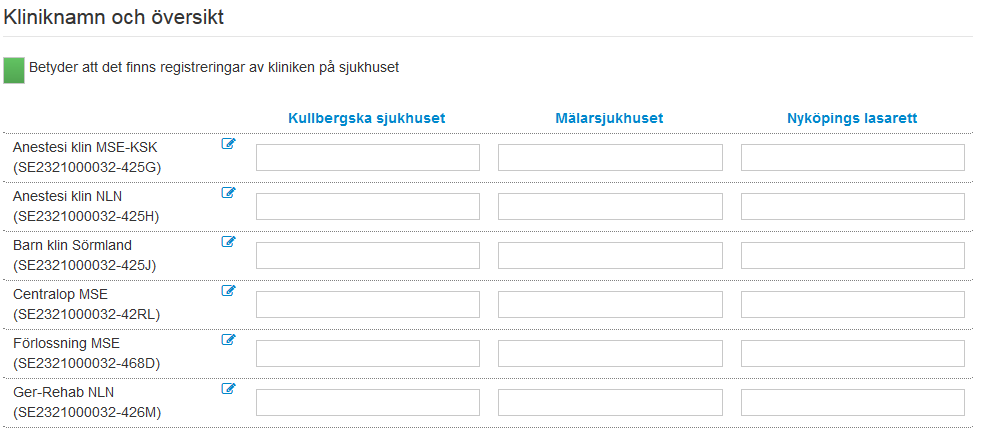 Vilka kliniker har data på vilka sjukhus
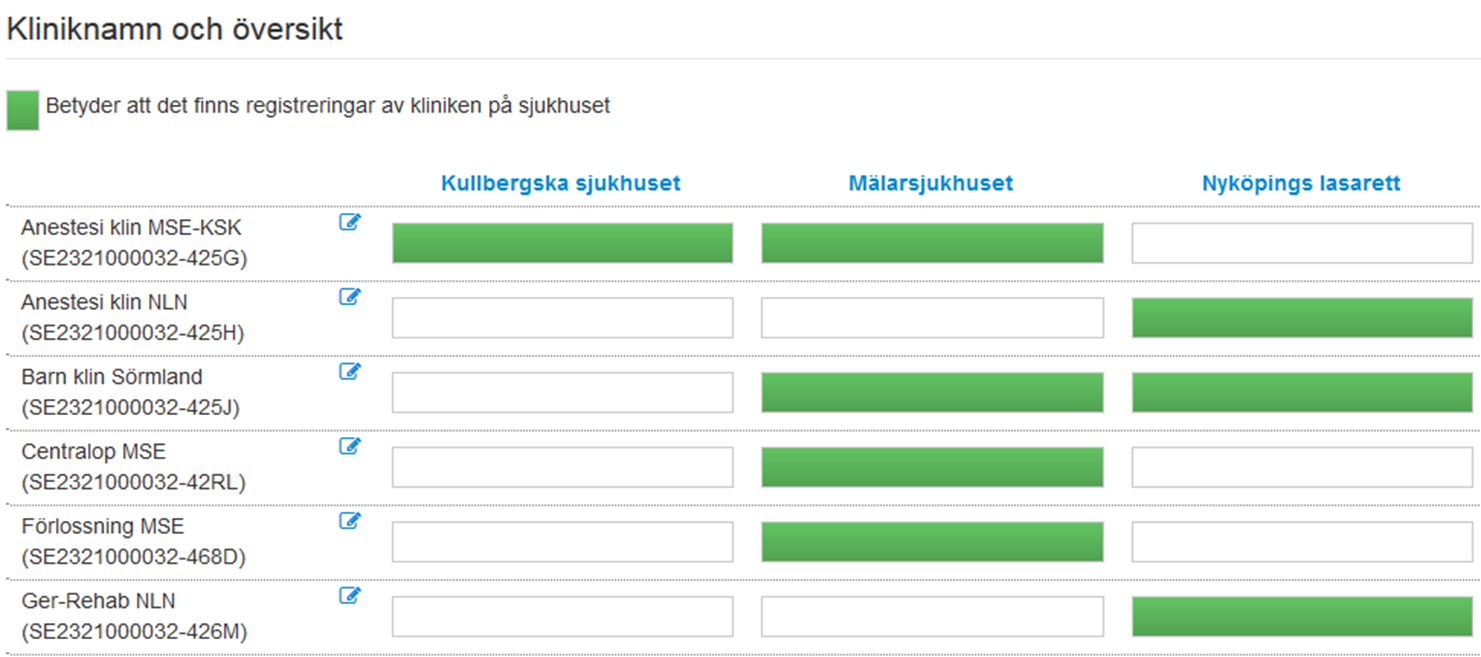 [Speaker Notes: För att underlätta processen att se och namnge vilken organisationsstruktur ni skickar in i SPOR har vi utvecklat en pimpad översiktssida för kliniker * sjukhus]
Nya kliniker
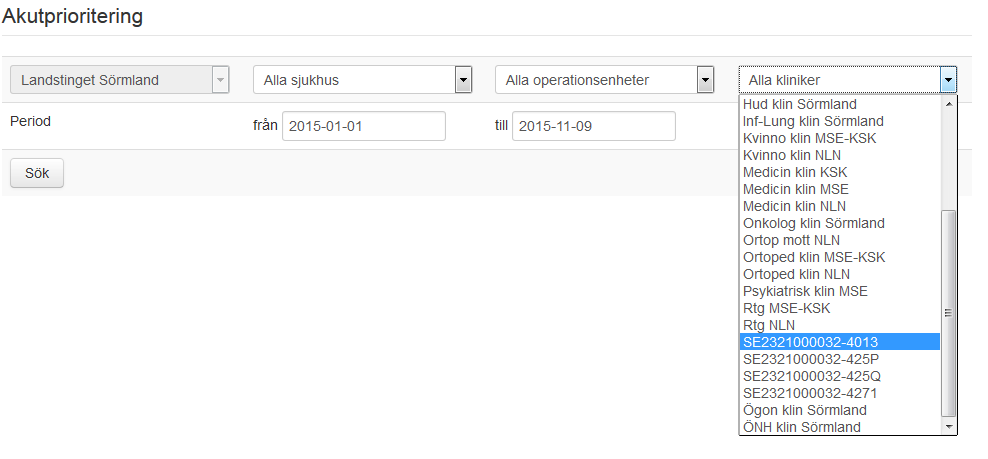 Så kan ni namnge
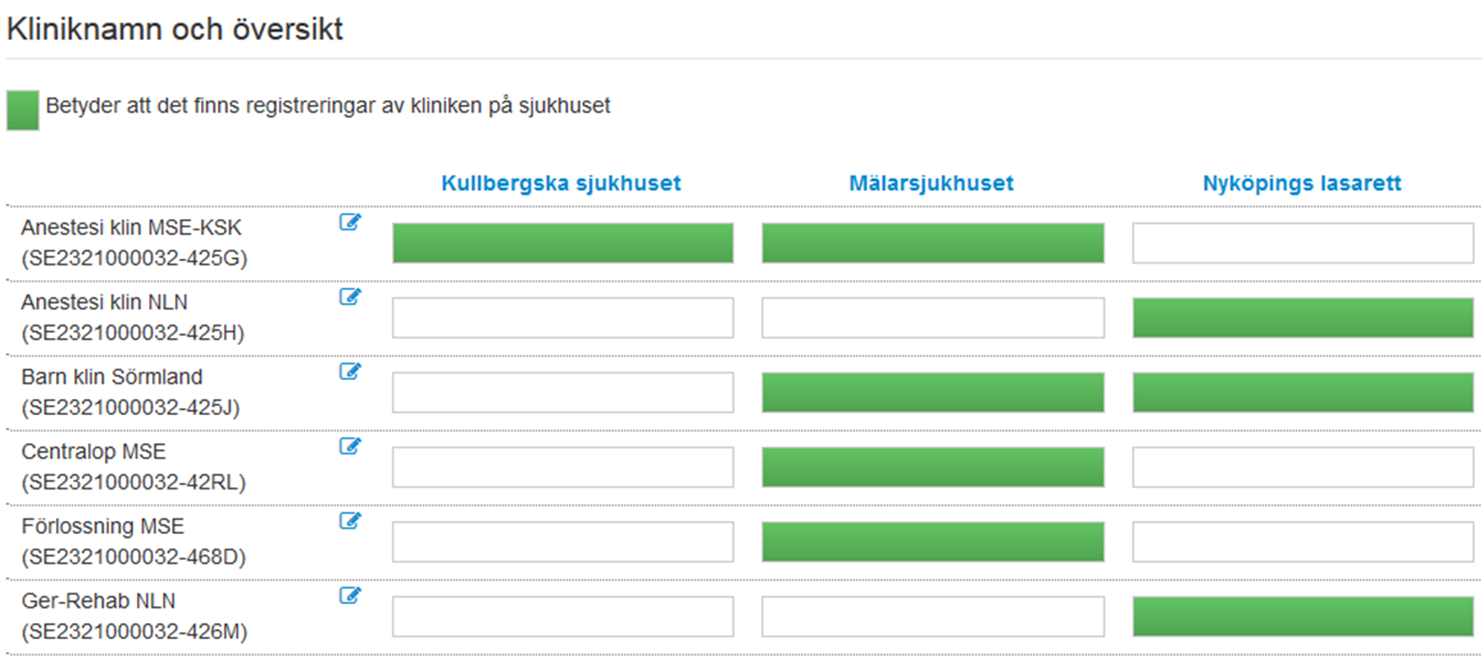 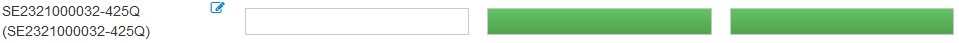 [Speaker Notes: Ny okänd klinik visar ID innan ni har namngivit den här]
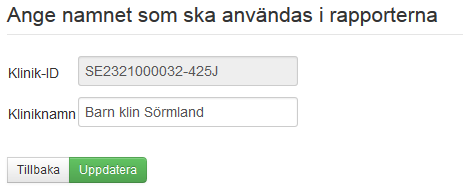 Ange unika kliniknamn per vårdgivare
En klinik har ett ID
Unika klinikid inom vårdgivare








Klinikid som ”kirurg” kan orsaka problem
Riktiga ID
Exempel: 	Mitt namn är Joel
		Mitt ID är 19860617-4321

		Det är personnumret som är den 		unika nyckeln i system


Motsvarande för kliniker är HSAID eller dylikt

Bokstäver som å, ä och ö bör undvikas
Rapporttoppen senaste månaden
Mest använda	1. Antibiotikaprofylax			2. Funktionsbedömning ASA			3. Mortalitet 20 i topp			4. WHO checklista			5. Avvikelser och komplikationer

Snabbast att köra		Mortalitet 20 i topp
Långsammaste		Processdata
Aktivast vårdgivare		Sörmland
Nytt på gång…
Sverigekartan på hemsidan
Ny kliniköversiktsida i produktion
Nya rapporter
Postop avvikelser och komplikationer
Sena strykningar
Gårdagens utfall
SPOR 3.0 
strykningar per klinik i rapporter
…
Tack för er uppmärksamhet